Figure 6 Eclipsing binaries with undetermined periods.
Mon Not R Astron Soc, Volume 359, Issue 3, May 2005, Pages 1096–1116, https://doi.org/10.1111/j.1365-2966.2005.08973.x
The content of this slide may be subject to copyright: please see the slide notes for details.
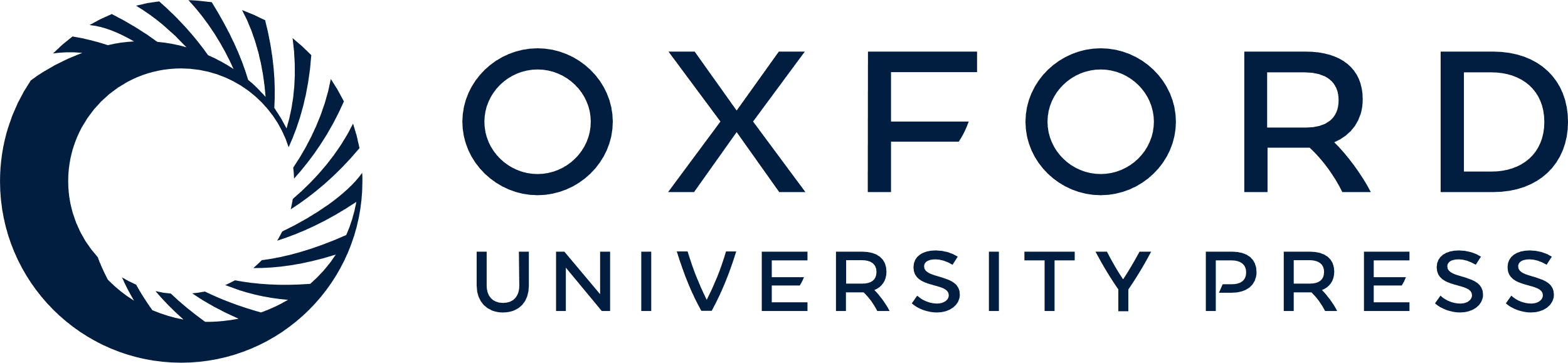 [Speaker Notes: Figure 6 Eclipsing binaries with undetermined periods.


Unless provided in the caption above, the following copyright applies to the content of this slide: © 2005 RAS]